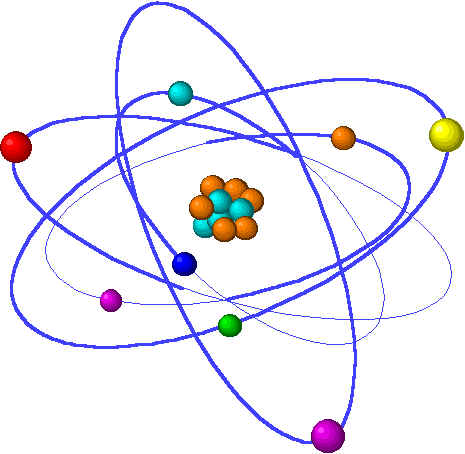 Lecture 7: Chemical bonding
Lecture 7 Topics									Brown, chapter 8
Basic bonding background information					8.1
 Types of chemical bonds
 Valence electrons & Lewis structures
 The ‘octet rule’ 

Ionic bonding									8.2
 Lattice energy
 Charge & size affect lattice energy
 Transition metal ions

Covalent bonding								8.3
 Lewis structures & unequal sharing
 Unequal sharing & electronegativity			8.4
 Bond polarity					
 Guidelines for Lewis Structures				8.5
 Dipole moment & overall molecular polarity
 Multiple bonds & formal charge

 Resonance structures							8.6

 Exceptions to the octet rule						8.7
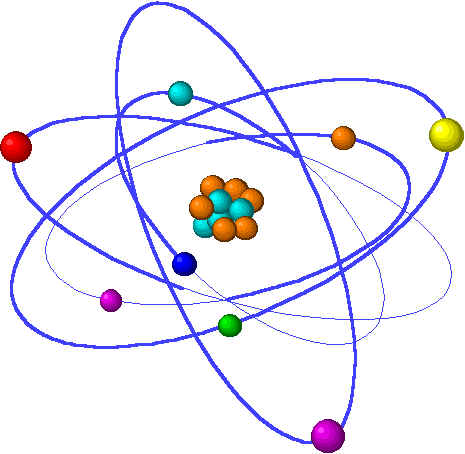 Covalent bonds are shared valence electron pairs

Covalent bonds join non-metals.
Equal sharing forms non-polar bonds.
Unequal sharing forms polar bonds.
[Speaker Notes: The general process of advancing scientific knowledge by making experimental observations and by formulating hypotheses, theories, and laws.
It’s a systematic problems solving process AND it’s hands-on….. Experiments must be done, data generated, conclusions made.
This method is “iterative”; it requires looping back and starting over if needed. [Why do you think they call it REsearch?] Often years, decades or more of experiments are required to prove a theory.
While it’s possible to prove a hypothesis wrong, it’s actually NOT possible to absolutely prove a hypothesis correct as the outcome may have had a cause that the scientist hasn’t considered.]
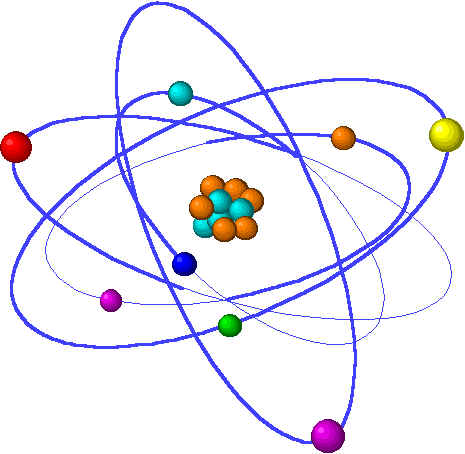 Covalent bonding
Covalent molecules are not crystalline & brittle like ionic compounds.
Biomolecules, the molecules of life, are formed by covalent bonding.
Covalent bonds: formed by sharing of a e- pair between two non-metal atoms.
What motivates atoms to share electrons?
It’s the old octet rule again. Non-metal atoms (except for H) generally have 4 or more valence electrons & sharing with other non-metals allows both atoms to obtain an octet without losing or gaining electrons.
H2 molecule is the simplest example.
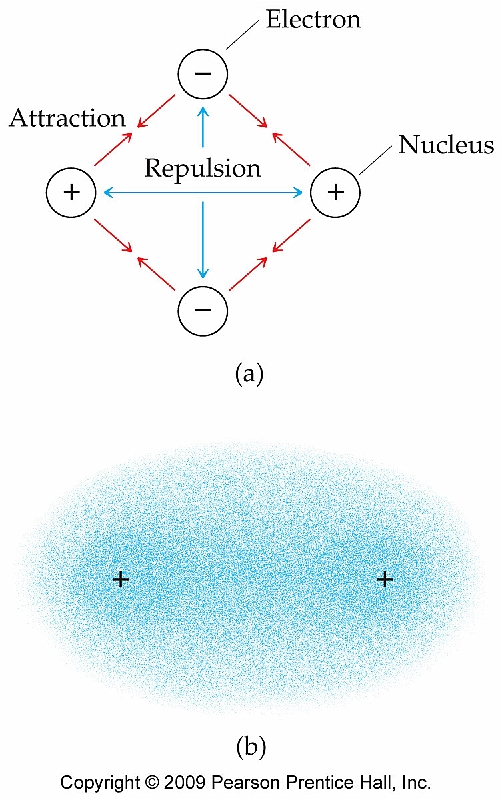 What happens when two atoms meet?
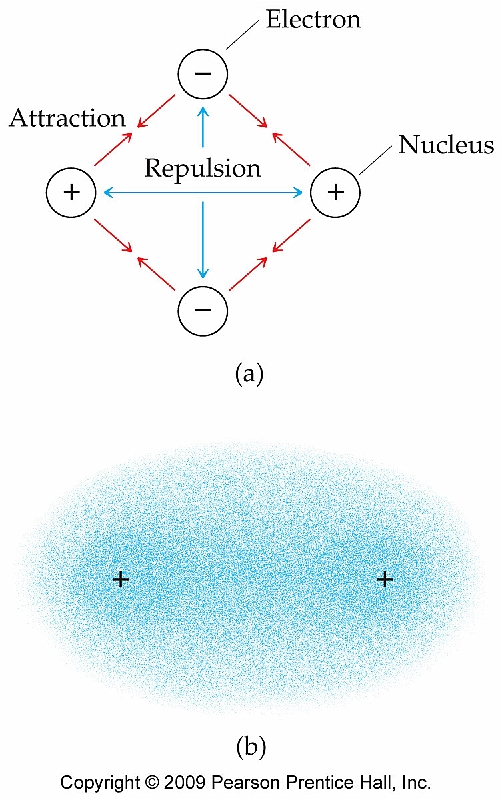 So the majority of e- are found between the 2 nuclei = shared e-’s.
p.296
‘electrostatic glue’
..
:Cl.
..
:Cl.
..
Cl:
..
..
..
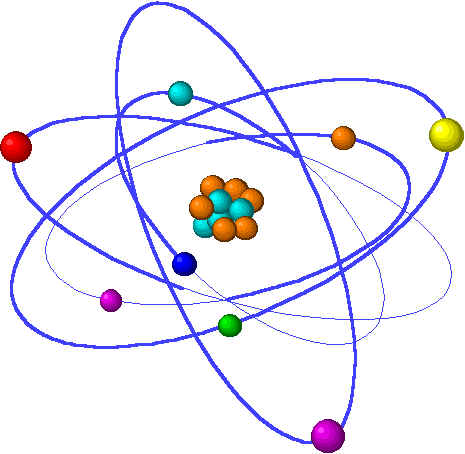 Lewis structures & equal sharing
Lewis dot diagrams allow us to represent atoms & their valence e-  & to show covalent bonding.
Atomic symbol surrounded by one dot per valence electron
H. + H. -->  H:H
Here electron sharing is equal as the twoatoms are identical.
The Venn diagrams show how many e- eachatom has access to (anything within its circle),& how many e- are shared (in the overlappingarea of the circles.
..
:Cl:
+
-->
..
Shared e- pair often shown as line.
H-H
Sharing more than one pair of e- forms multiple bonds between two atoms.
Multiple bonding may be needed to give both atoms a full valence shell.
..
..
:N:::N:
:O::C::O:
Sharing more atoms shortens the distance between two atoms.
Think of this as more electrostatic glue holding the two atoms more tightly together.
	N - N		N = N		N = N
=
p.297
1.24 Å
1.10 Å
1.47 Å
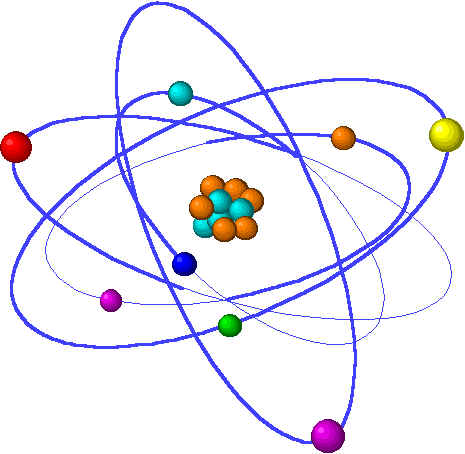 Examples: two Lewis dot structures
Draw the Lewis dot structures of:
 NF3
 CH4
H
..
..
..
C
H
H
:F
N
F:
..
..
H
:F:
..
p.297
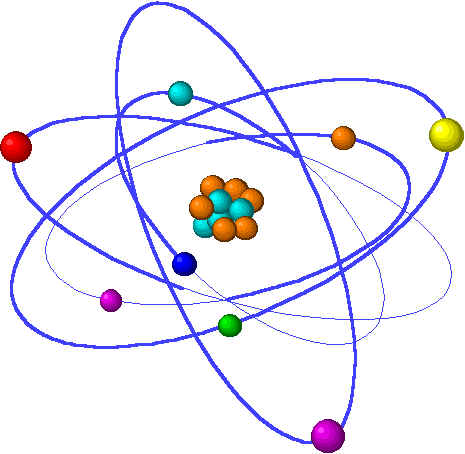 Unequal sharing & electronegativity
Electrons in covalent bonds between non-identical atoms are often shared unequally.  Why?
Atoms have differing (& characteristic) abilities to gain or lose, and to hold, electrons.
Ionization energy - explains how tightly electrons are held by the atom
Electron affinity - explains ‘desire’ to gain more electrons
Electronegativity combines both of these properties and describes, in a net or overall sense, how well an element grabs & keeps electrons.
High en - grabs and holds well; low en - grabs and holds poorly
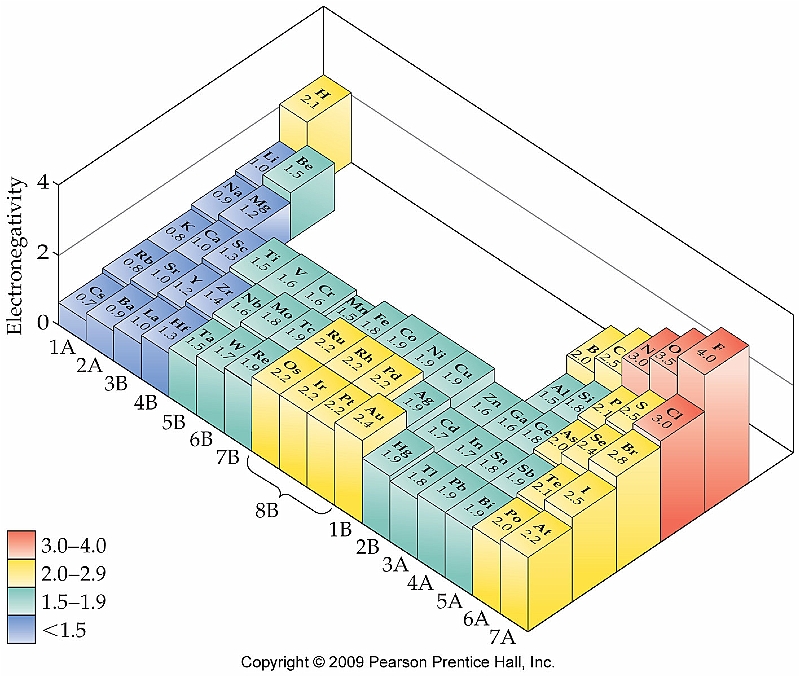 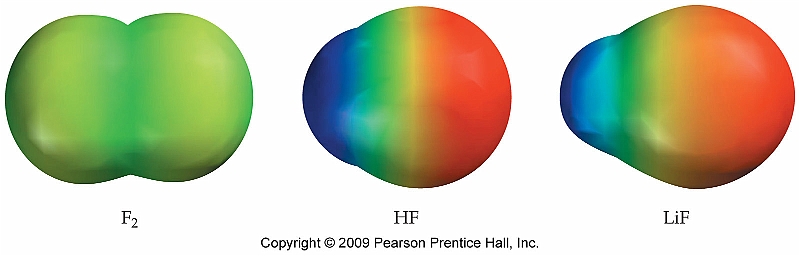 Note how en changes in the periodic table.
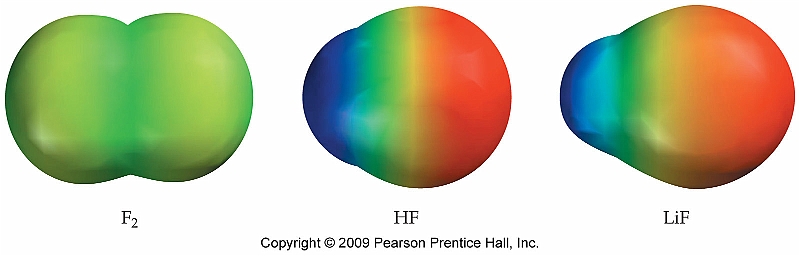 equal vs. unequal sharing:
p.299
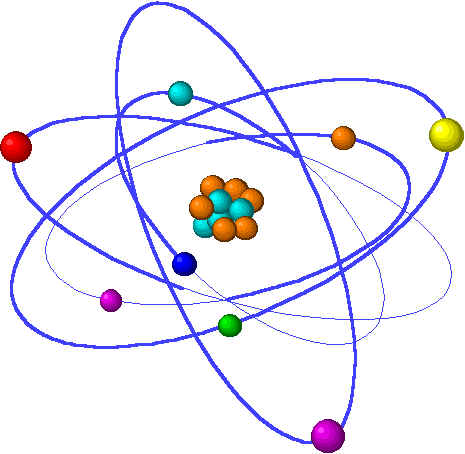 Bond polarity
Unequal sharing of electrons creates polar bonds and partial (dipolar) charges.
Type of bond					Δ EN values
Nonpolar covalent	F2		 
Polar covalent		HF		 
Ionic			LiF
4.0 - 4.0 = 0	<0.5
4.0 - 2.1 = 1.9	0.5 - 2.0 
4.0 - 1.0 = 3.0	> 2.0
So H-F’s bond is covalent but very polar; e-s are shared very unequally.
Most electrons are pulled to the more electronegative fluorine and this causes partial (dipolar) charges on both atoms.
+
-
So polar covalent bondshave a somewhat ‘ionic’character.Polarity increases as theen increases.
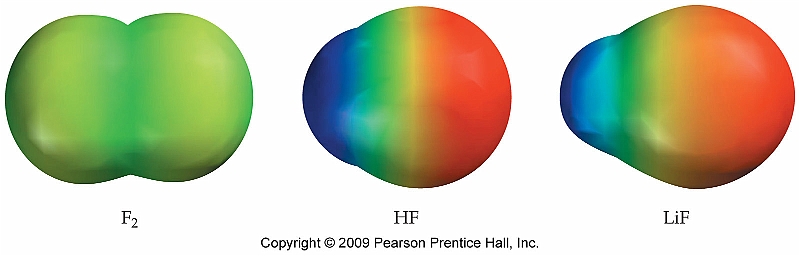 Polar molecules align in a charge-determined manner.Positive to negative or ‘head-to-tail’
HF
H-F
H-F
H-F
H-F
H-F
H-F
p.299 - 300
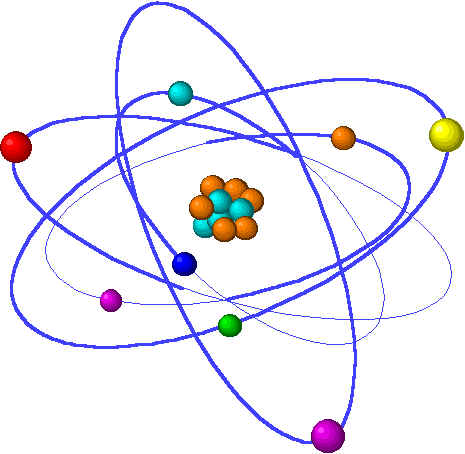 Lewis structures show the structure ofcovalently bonded molecules.

Multiple bonds are used to satisfy octets.
Arrows show bond polarity
Formal charge determines charge location.
[Speaker Notes: The general process of advancing scientific knowledge by making experimental observations and by formulating hypotheses, theories, and laws.
It’s a systematic problems solving process AND it’s hands-on….. Experiments must be done, data generated, conclusions made.
This method is “iterative”; it requires looping back and starting over if needed. [Why do you think they call it REsearch?] Often years, decades or more of experiments are required to prove a theory.
While it’s possible to prove a hypothesis wrong, it’s actually NOT possible to absolutely prove a hypothesis correct as the outcome may have had a cause that the scientist hasn’t considered.]
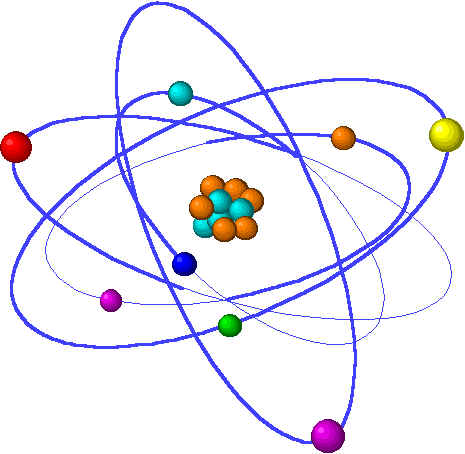 Guidelines for drawing Lewis structures
1.  Sum the ve- of all atoms in the molecule.
2.  Write the symbols of each element & attach with lines for bonds.
The line (a bond) represent 2 valence electrons.
If formula has no multiple atoms, write the symbols left-to-right.
If there are multiple elements place the single symbol in the center & 	surround	it with multiples in a symmetrical manner.
3.  Complete the octets of the atoms bonded to the central atom…
…as free electron pairs.
4.  Place any leftover ve- on the central atom.
5.  If there are not enough ve- on the central atom, use multiple bonds.
..
-OH-1
-PO4-3
:O:-                 |       -:O - P - O:-                 |
               :O:-
..
..
#ve- = 6 + 1 + 1 = 8
#ve- = 5 + (4x6) + 3 = 32
+
..
..
-
..
:O - H
..
..
p.305
..
H-F:
..
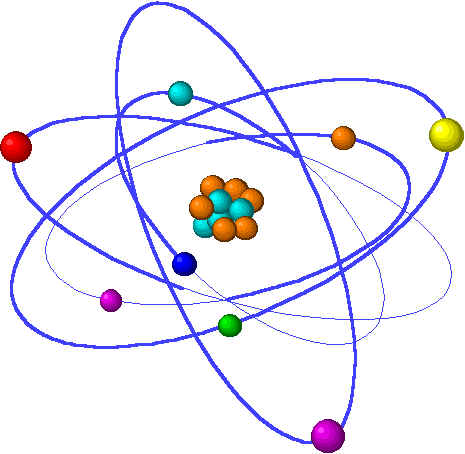 Examples of Lewis structures
F in in 7A; needs to share 1 e- to form an octet.H is in 1A; needs to share 7 e- to form an octet.
..
H-O:
    |   H
O is in 6A; needs to share a total of 2 e- to form an octet.
Each H is in 1A; needs to share a total of 7 e- to form an octet.
..
H-N-H
     |
    H
N is in 5A; needs to share a total of 3 e- to form an octet.
Each H is in 1A; needs to share a total of 7 e- to form an octet.
H
       |
H - C - H
       |
      H
N is in 6A; needs to share a total of 4 e- to form an octet.
Each H is in 1A; needs to share a total of 7 e- to form an octet.
p.314-16
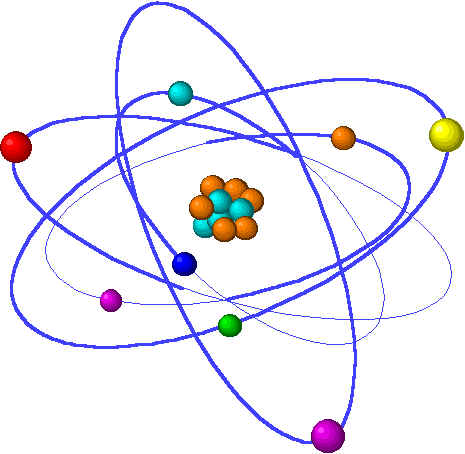 Examples: Lewis structures & bond polarities
Phosphorous chloride, PCl3.
#ve- = 5 + (3x7) = 26
EN = Cl - P        = 3.0 - 2.1 = 0.9

So somewhat polar
..
..
..
..
..
:Cl - P - Cl:         |      :Cl:
Cl - P - Cl      |     Cl
:Cl - P - Cl:       |     :Cl:
..
..
..
..
.
..
..
CH2Cl2 (dichloromethane)?
#ve- = (1x4) + (2x1) + (2x7) = 20
..
:Cl:
      |
H - C - H
      |
     :Cl:
EN = Cl -  C        = 3.0 - 2.5 = 0.5    …. On the cusp of nonpolar to very slightly polar
EN = C - H        = 2.5 - 2.1 = 0.4	       nonpolar
..
Know how to compare bonds and determine which is more polar.
p.305-6
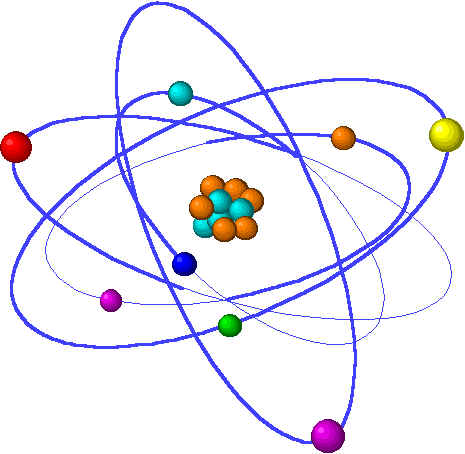 Multiple bonds & formal charge
Formal charge of an atom is calculated by subtracting numberof valence electrons ‘owned’ by that atom from its valence number.
Number of valence e- owned = ‘dots + sticks’
..
H - N - H       |      H
H
       |
H - N - H       |      H
NH4+1
H = 1 - (0 + 1) = oN = 5 - (0 + 4) = +1
8 ve-
H = 1 - (0 + 1) = oN = 5 - (2 + 3) = 0
NH3
8 ve-
..     +1   ..:O = N = O:
O = 6 - (4 + 2) = oN = 5 - (0 + 4) = +1
Generally, if a molecule hasa formal charge it will becarried by the most electro-negative atom.

If there are two possibleLewis structures for amolecule, use the one withthe lowest formal charges
NO2+1
16 ve-
H = 1 - (0 + 1) = o
C = 4 - (0 + 4) = oN = 5 - (3 + 2) = 0
HCN
=
10 ve-
H - C = N:
O = 6 - (6 + 1) = -1C = 4 - (0 + 4) = 0O = 6 - (2 + 3) = +1
..            :O - C = O:
O = 6 - (4 + 2) = oC = 4 - (0 + 4) = 0
..             ..:O = C = O:
=
..
CO2
16 ve-
p.307-8